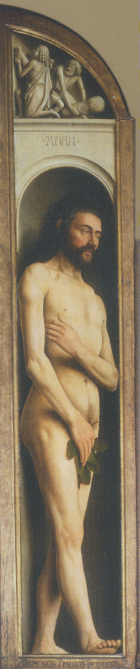 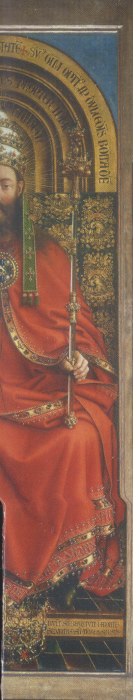 Ritratto di uomo con turbante rosso (21.10.1433), suo possibile autoritratto), National Gallery di Londra.«Come posso, non come vorrei»
Firma di Jan van Eyck sul Ritratto dei coniugi Arnolfini
Crocefissione e Giudizio finale, intorno al 1430parti di politico smambrato forse un dittico, spazio visto dall’alto
Ritratto dei coniugi Arnolfini (1434), National Gallery di Londra,1434
Madonna del cancelliere Rolin (1434-1435), Louvre di Parigi
Portrait of                                       Margaret van Eyck , 41.2cm x 34.6cm. Groeningemuseum, Bruges,                                                        1439
Uomo con turbante turchese e anello